Seclusion and Restraint for All Students
Joplin Public Schools – Leadership Retreat
August 5, 2011
What do all these children have in common?
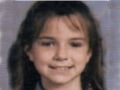 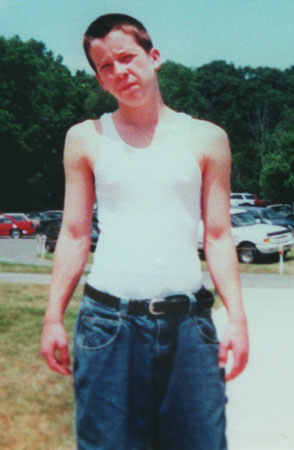 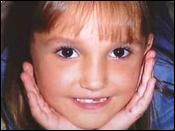 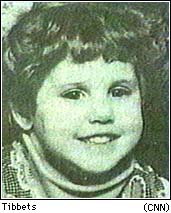 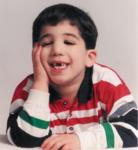 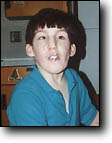 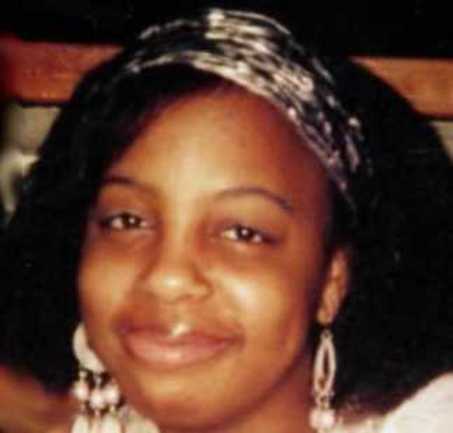 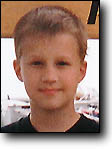 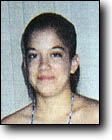 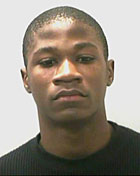 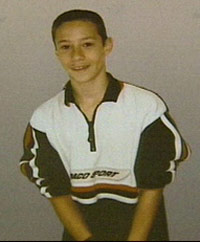 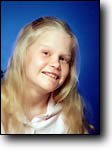 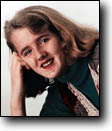 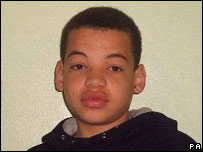 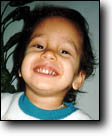 Introduction
Missouri law has been updated to require school districts in the state to develop a policy on the use of seclusion and restraint. This was required to be completed by July 2011. Joplin adopted the MSBA model policy.This is a hot topic. This a serious topic.
Missouri law (RSMo 160.263)
Mandated that by July 1, 2011, Missouri Schools had to adopt a written policy that addressed restrictive behavioral interventions.
Joplin adopted the MSBA model policy.

Dr. Huff reports that it is not uncommon to address 8 -10 parent, or advocate generated complaints, specific to this policy, annually.
[Speaker Notes: Missouri law has been updated to require school districts in the state to develop a policy on the use of seclusion and restraint. This was required to be completed by July 2011. Joplin adopted the MSBA model policy.This is a hot topic. This a serious topic.]
Purpose of the policy is to….
1. Promote safety and prevent harm to students, school personnel and visitors in the school district.
2. Foster a climate of dignity and respect in the use of discipline and behavior-management techniques.
3. Provide school personnel with clear guidelines about the use of seclusion, isolation and restraint in response to emergency situations.
4. Provide parents/guardians information about state guidelines and district policies related to the use of discipline, behavior management, behavior interventions and responses to emergency situations.
5. Promote the use of nonaversive behavioral interventions, including positive behavioral support techniques.
DEFINItions
Aversive Behavioral Intervention or Aversive Intervention – An intervention that is intended to inflict pain or discomfort upon a student for the purpose of eliminating or reducing maladaptive behaviors.

The term does not include such interventions as voice control limited to loud, firm commands; time-limited ignoring of a specific behavior; token fines as part of a token economy system; brief physical prompts to interrupt or prevent a specific behavior; interventions medically necessary for the treatment or protection of the student; or other similar interventions. 

Corporal punishment administered in accordance with state law is not an aversive intervention for the purpose of this policy.
Definitions
Isolation – The confinement of a student alone in an enclosed space without locking hardware. Isolation does not include supervised in-school suspension, detention or time-out used as disciplinary consequences in accordance with the district’s student discipline code.
definitions
Mechanical Restraint – A device or physical object that the student cannot easily remove that restricts a student’s freedom of movement or normal access to a portion of his or her body. This includes, but is not limited to: straps, duct tape, cords or garments. The term does not include assistive technology devices
[Speaker Notes: coat…backwards]
defintion
Physical Restraint – The use of person-to-person physical contact to restrict the free movement of all or a portion of a student’s body. It does not include briefly holding a student without undue force for instructional or other purposes, briefly holding a student to calm the student, taking a student’s hand to transport him or her for safety purposes, physical escort, or intervening in a fight.
Defintions
Seclusion – The confinement of a student alone in an enclosed space from which the student is physically prevented from leaving by locking hardware.
defintions
Time-Out – Brief removal from sources of positive reinforcement that does not meet the definition of seclusion or isolation. The purpose of time-out is to separate the student from the attention of staff and other students.


Note: Nothing in this policy is intended to prohibit the use of time-out as defined in this policy.
Use of Aversive Interventions
Aversive interventions will only be used in accordance with this policy. District personnel shall never use aversive interventions that compromise health and safety.
Use of Seclusion, Isolation and Restraint
Seclusion
Seclusion as defined in this policy is prohibited except in an emergency situation while awaiting the arrival of law enforcement officers as provided for in state law.
Isolation
Isolation shall only be used:
 
In an emergency situation, or
 
When less restrictive measures have not effectively de-escalated the situation and the school has a plan for how to respond in such situations, or

With parental approval as specified in a student’s IEP, Section 504 plan or other agreed-upon plan to address a student’s behavior.

Isolation shall never be used as a form of punishment or for the convenience of district personnel.
isolation
A student in isolation must be monitored by district personnel who are in close proximity and able to see and hear the student at all times. 

Monitoring shall be face to face unless personal safety is significantly compromised, in which case technology-supported monitoring may be utilized. The total time in isolation is to be reasonably calculated based on the age of the student and the circumstances and is not to exceed 40 minutes without a reassessment of the situation and consultation with parents/guardians or administrative staff, unless otherwise specified in an IEP, Section 504 plan or other parentally agreed-upon plan to address a student’s behavior.

The space in which the student is isolated should be a normal-sized meeting room or classroom commonly found in a school setting with standard lighting, ventilation, heating, cooling and ceiling height and that is free of objects that could cause harm to the student.
Physical restraint
Physical restraint shall only be used:

 In an emergency situation, or
When less restrictive measures have not effectively de-escalated the situation and the school has a plan for how to respond in such situations, or
With parental approval as specified in a student’s IEP, Section 504 plan or other agreed-upon plan to address a student’s behavior.
Physical restraint will:
Only be used for as long as necessary to resolve the actual risk of danger or harm that warranted the use of physical restraint.
Be no greater than the degree of force necessary to protect the student or other persons from imminent bodily injury or to protect property.
Not place pressure or weight on the chest, lungs, sternum, diaphragm, back, neck or throat that restricts breathing
Only be done by district personnel trained in the proper use of physical restraint.
Physical restraint
District personnel who use physical restraint shall only use restraint methods in which they have received district-approved training. 
Further, district personnel who use physical restraint may only do so in the presence of at least one (1) additional adult who is in the line of sight unless no other adult is immediately available due to an unforeseeable emergency situation.
Physical restraints should never be used as a form of punishment or for the convenience of district personnel.
Incident Debriefing
Following any emergency situation involving the use of seclusion, isolation or restraint, a meeting shall occur as soon as possible but no later than two (2) school days after the emergency situation. 

The meeting shall include, at a minimum:
a discussion of the events that led to the emergency and why the de-escalation efforts were not effective; 
any traumatic reactions on the part of the student, other students or school personnel; 
what, if anything, could have been done differently; and an evaluation of the process. All staff members directly involved with the emergency situation will be included in the meeting, which will be scheduled and led by the building principal or designee.
SW PBS
The superintendent or designee is responsible for implementing the district-wide use of appropriate positive behavior supports designed to support or alter behavior in all students.
(Program must be a well defined, evidence based program.)
Training
The superintendent shall ensure that all district personnel are trained annually and know the policy and procedures involving the use of seclusion, isolation and restraint. Training shall include all of the following:

A continuum of prevention techniques.
Environmental management techniques.
A continuum of de-escalation techniques.
Information about this policy.
training
In addition to the training provided to all district personnel, those who utilize seclusion, isolation or restraint will also receive annual training in:
The appropriate use of physical restraint.
Professionally accepted practices in physical management and use of restraints.
The best way to explain the proposed restraint methods to students and parents/guardians.
The appropriate use of isolation.
The appropriate use of seclusion.
RECORDS
Each building is responsible for documenting the use of seclusion, isolation and restraint. The following information is required:
When seclusion, isolation and restraints were used and the reason for use; 
the duration of the use; 
names of district personnel involved; 
whether students or school personnel were injured; 
the name and age of the student; 
whether the student has an IEP, Section 504 plan or BIP; 
when the parents/guardians were notified; 
if the student was disciplined; 
and any other documentation required by federal or state law.
Parent/guardian notification
Except as otherwise specified in a student’s IEP or Section 504 plan, following an emergency situation involving the use of seclusion, isolation or restraint, the parent/guardian of the student shall be notified through verbal or electronic means of the incident as soon as possible, but no later than the end of the day of the incident.

	The parent/guardian shall receive a written report of the emergency situation within five (5) school days of the incident. The written incident report shall include all of the following:
 
1.         Date, time of day, location, duration and description of the incident and interventions.
 
2.         Event(s) that led up to the incident.
 
3.         Nature and extent of any injury to the student.
 
4.         Name of an employee the parent/guardian can contact regarding the incident.
 
5.         Plan to prevent the need for future use of seclusion, isolation or restraint.
Students with Disabilities
If the IEP or Section 504 plan of a student with a disability includes the use of seclusion, isolation, restraint or aversive behavior intervention:
 
1.   The IEP or Section 504 plan must specify the conditions under which seclusion, isolation, restraint or aversive behavior intervention may be used.
 
2.   The IEP or Section 504 plan must include steps to eliminate the need for the use of seclusion, isolation, restraint or aversive behavior intervention.
 
3.   Any use of seclusion, isolation, restraint or aversive behavior intervention must be limited to what is set forth in the IEP or Section 504 plan.
Before adding the use of seclusion, isolation, restraint or aversive behavior intervention to an IEP or Section 504 plan, the student must have undergone appropriate assessments including, but not limited to, a formal functional behavior assessment, and the student must have a BIP in place.
discussion